Basic Medical Terminology II
Seminar 4:
Numerals
Latin prefixes and suffixes
Revision Change the given terms into sg./pl.
cornu minus                 
dentes molares superiores       
contra dolorem acrem         
symptoma morbi latentis        
segmenta anteriora bulborum  
operatio post trauma gravissimum    
fractura membri inferioris        
amputationes digitorum minimorum    
ala major      
ante transfusionem necessariam
cornua minora
dens molaris superior
contra dolores acres
symptomata morborum latentium
segmentum anterius bulbi
operationes post traumata gravissima
fracturae membrorum inferiorum
amputatio digiti minimi
alae majores
ante transfusiones necessarias
Revision Fill in missing endings
Ramus inferior arteri…… glutae…… superior……
Status post traum…… grav……
Infarctus pariet…… anterior…… ventricul…… cord…… sinistr…..
In muscul…… latissim…… dors……
Pulsus frequentissim…… in febr…… acut……
Exitus post collaps…… circulation…… major…...
Laesio muscul…… longissim…… thorac……
Doses medicament…… minim……
Iniectio contra dolor…… magn……
Ulcus peptic…… chronic…… in curvatur…… minor……
ae
is
ae
a
e
is
i
is
i
is
o
o
i
us
i
a
um
is
is
is
i
i
ae
i
em
um
um
um
a
e
Numerals – Introduction
TYPES:
CARDINAL NUMERALS	unus, una, unum
ORDINAL NUMERALS	secundus, a, um
MULTIPLE NUMERALS	triplex, icis
NUMERAL ADVERBS 	quater
Ordinal numerals
express the order in a sequence

declined like the paradigms nervus, vena, septum

in anatomy, ordinals are used only up to 12
     (see the handout Numerals in 
      anatomical and clinical 
      terminology)
,Match the numbers and letters, fill in missing endings and read the ordinal numerals
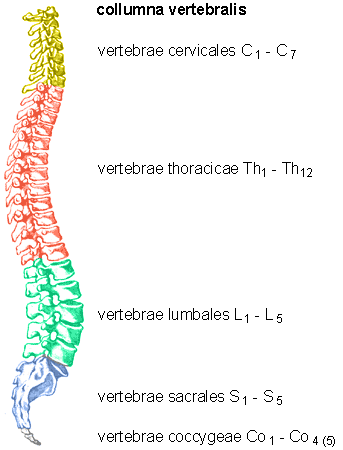 B
Vertebra cervical_ _  C7

Fractura vertebra_ coccyge_ _   Co3

Contusio vertebr_ _ _ _ lumbal_ _ _ L1-L2

Vertebr_ _ sacral_ _ S1-S5

Operatio vertebr_ _ thoracic_ _ Th8-Th9 

Columna vertebr_ _ _ _
C
A
D
E
F
Nervi craniales
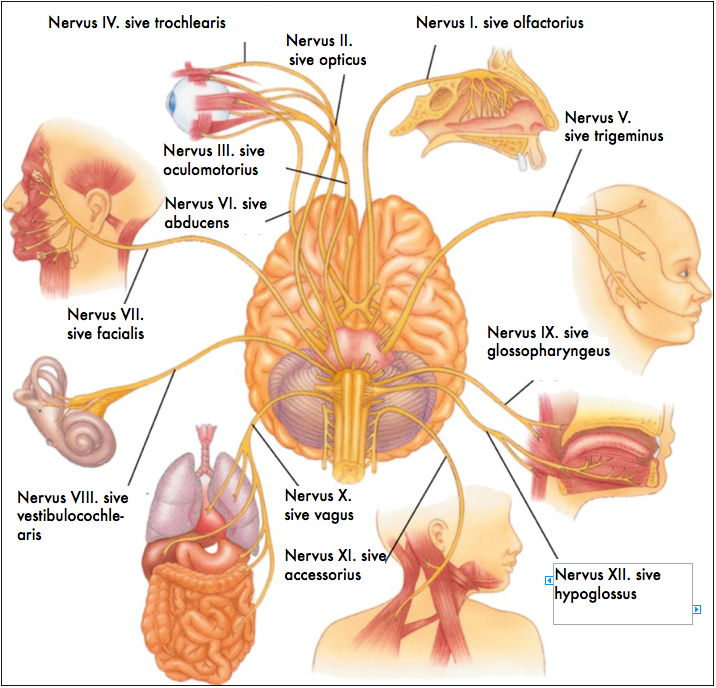 How to express a degree/stage of an injury/illness?
using the noun gradus (us, m.) + ordinal numerals
both the noun and the numeral are always in genitive!
e.g. second degree burn of chest, neck and head
combustio pectoris, colli et capitis gradus secundi
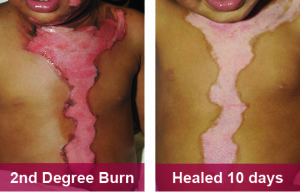 Authentic diagnosis: translate the red parts
A 39-year-old man was found in a snowbank, with the ambient 
temperature -34°C. He had been reported missing the previous 
evening, after an argument with his girlfriend. The emergency 
services crew noticed the odor of alcohol in his breath. Large, clear blisters characteristic of severe frostbite were noted on the hands and feet. Of particular note were the left great toe and right thumb with frostbite of the third grade. Subsequently, the patient’s left great toe was amputated.
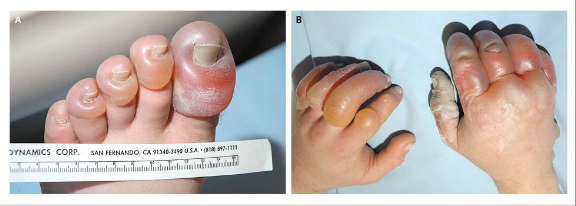 blister = bulla, ae, f.
[Speaker Notes: bullae latae manuum et pedum; congelationes hallucis sinistri et pollicis dextri gradus tertii; amputatio hallucis sinistri]
Multiple numerals
express multiplicity
nom. sg. -plex; gen. sg. -plicis
declined like 3rd declension 
     adjectives (paradigms pelvis, rete)
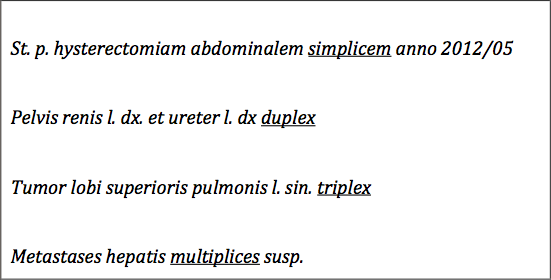 Numeral adverbs
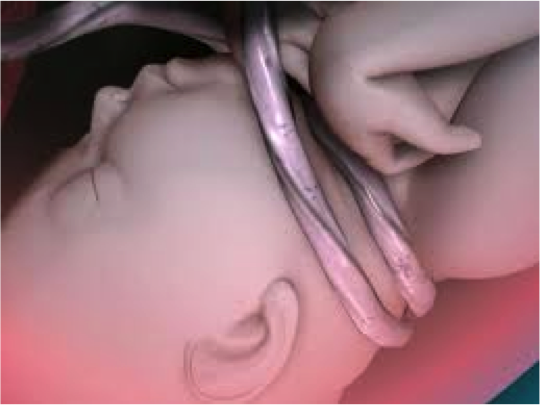 express frequency
indeclinable !!!
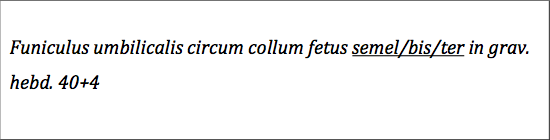 [Speaker Notes: Funiculus/chorda umbilicalis = umbilical cord]
Compounds with numeral components
Match the given terms with corresponding pictures
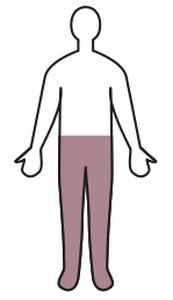 diplegia
multangulus 
trigeminus
polydactylia
valvulae semilunares
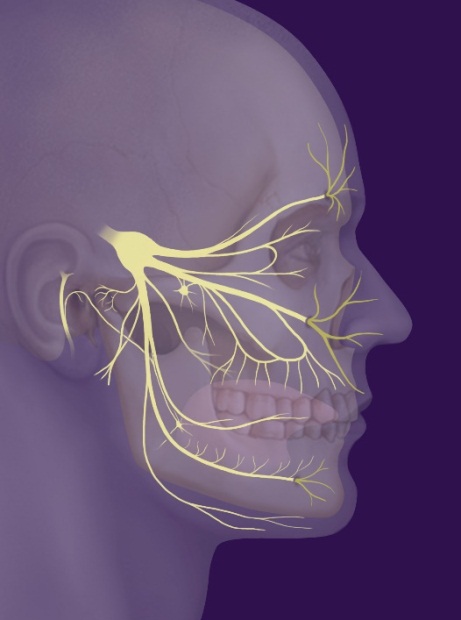 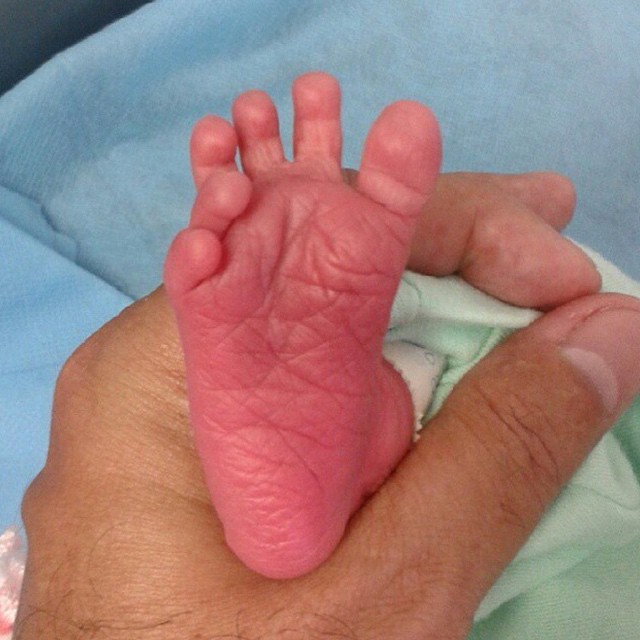 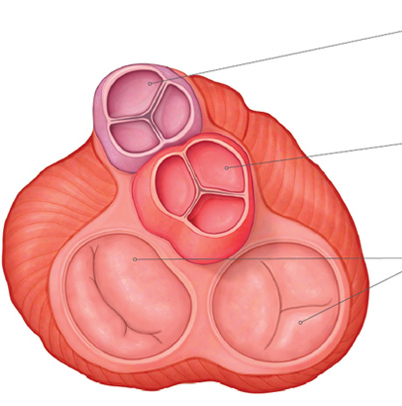 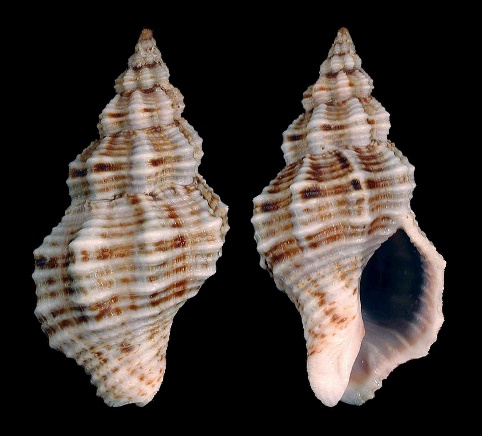 Match the pictures with the terms given below
1
2
3
4
5
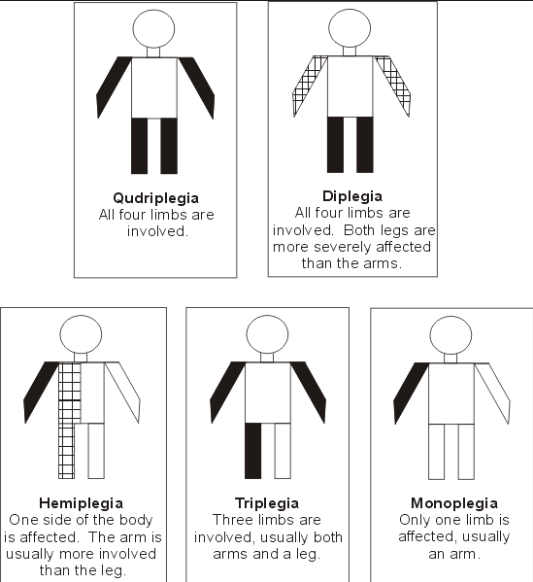 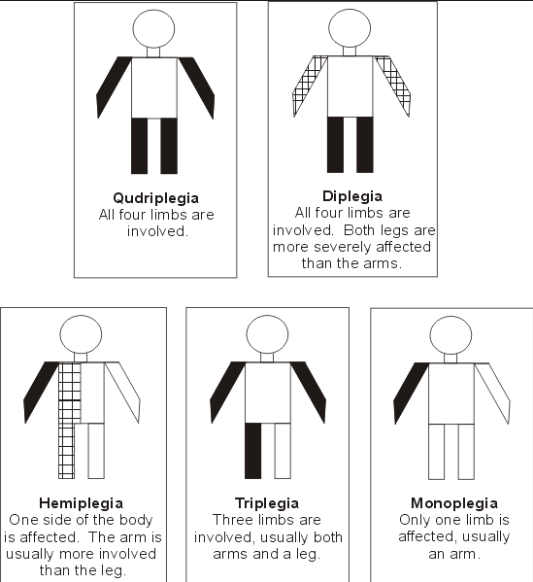 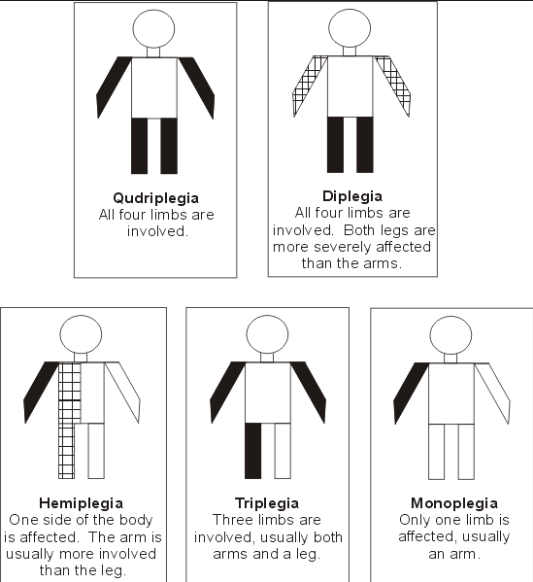 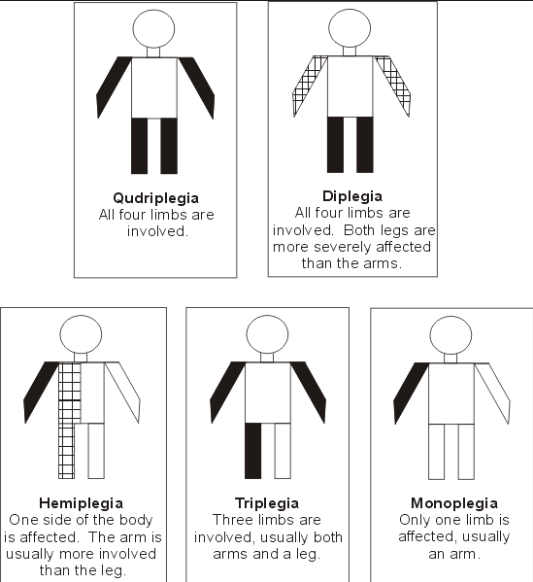 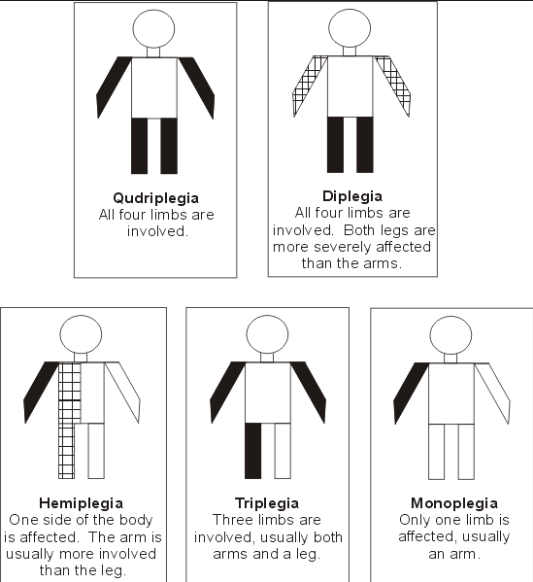 MONOPLEGIA            DIPLEGIA              TRIPLEGIA     
 TETRAPLEGIA       HEMIPLEGIA          QUADRIPLEGIA
[Speaker Notes: Tetraplegia / quadriplegia – diplegia – hemiplegia – triplegia – monoplegia]
Use the given Greek roots to form terms corresponding to the definitions (Handout 4.2, task 2)
-PARESIS slight, partial paralysis, muscle weakness
-PLEGIA stroke, total paralysis
Partial paralysis of a single limb or one part of the limb
Paralysis of a single extremity
Paralysis of corresponding parts on both sides of the body
Complete paralysis of the lower half of the body including both legs
A slight paralysis or weakness of both legs	
Paralysis affecting only one side of the body
Paralysis of an upper and a lower extremity and of the face
Paralysis of all four limbs
Muscular weakness affecting all four extremities
 Paralysis of the whole body
 Weakness on one side of the body
[Speaker Notes: Monoparesis – monoplegia – diplegia – paraplegia – paraparesis – hemiplegia - triplegia – tetraplegia (=quadriplegia, quadruplegia) – tetraparesis – panplegia – hemiparesis 
Tetraplegia, also known as quadriplegia, is paralysis caused by illness or injury that results in the partial or total loss of use of all four limbs and torso; paraplegia is similar but does not affect the arms. The loss is usually sensory and motor, which means that both sensation and control are lost. Tetraparesis or quadriparesis, on the other hand, means muscle weakness affecting all four limbs. It may be flaccid or spastic.]
Number of pregnancies /childbirths =ordinal numeral + GRAVIDA/PARA
GRAVIDA 	- number of pregnancies, regardless of result
PARA 	              - number of births after 20 weeks of pregnancy, 
		   regardless of result, 
		   stillbirth counted as 1, 
		   multiple births /twins et al./ counted as 1
ABORTION	- miscarriage before 20 weeks of pregnancy
G8P5A3
G2P2
G4P3A1
-para  and -gravida
NULLI-PARA
UNI-/PRIMI-PARA
SECUNDI-PARA
TERTI-PARA
QUARTI-/QUADRI-PARA
QUINTI-PARA
SEXTI-PARA
SEPTI-PARA
OCTI-PARA
NONI-PARA
DECI-PARA
MULTI/PLURI-PARA
NULLI-GRAVIDA
UNI-/PRIMI-GRAVIDA
SECUNDI-GRAVIDA
TERTI-GRAVIDA
QUARTI-GRAVIDA
QUINTI-GRAVIDA
SEXTI-GRAVIDA
SEPTI-GRAVIDA
OCTI-GRAVIDA
NONI-GRAVIDA
DECI-GRAVIDA
MULTI/PLURI-GRAVIDA
0
1
2
3
4
5
6
7
8
9 
10
MANY
Authentic diagnosis: translate the red parts
A 23-year-old woman (gravida 1, para 0) was admitted at 40+1 weeks gestation and underwent an emergency caesarian section due to imminent hypoxia of the fetus. As revealed during the section the umbilical cord was twisted twice around the neck of the neonate, furthermore the umbilical cord was noted to have a compound knot. Compound knots, as in this case, are rare.
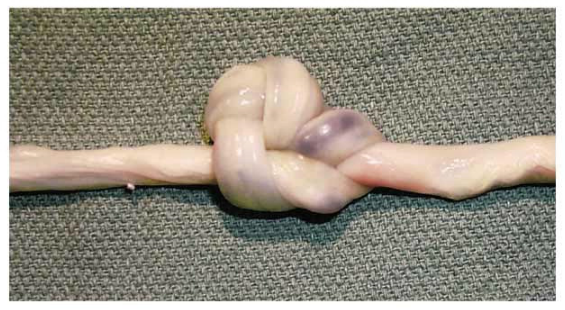 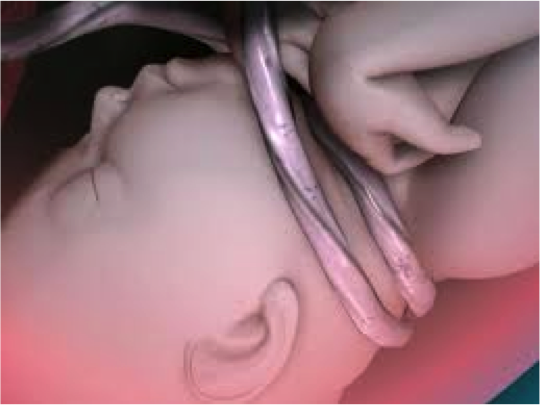 hypoxia, ae, f. = a diminished availability of oxygen to the body tissues
[Speaker Notes: sectio caesarea acuta propter hypoxiam fetus imminentem, funiculus umbilicalis circum collum neonati bis, nodus compositus funiculi umbilicalis]
Latin and Greek prefixes
Match the given terms with corresponding pictures
contraindicatio – ectopia – cattarhus – atrophia – anamnesis – symphysis
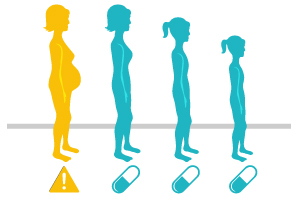 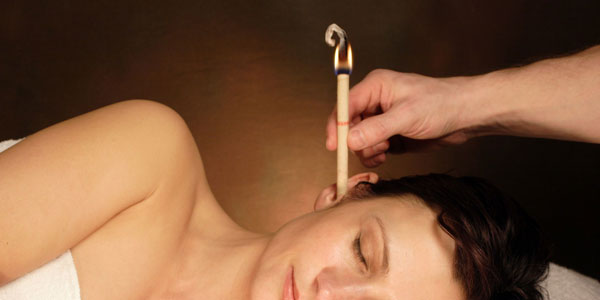 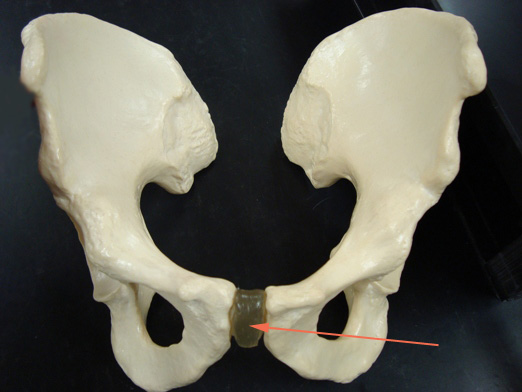 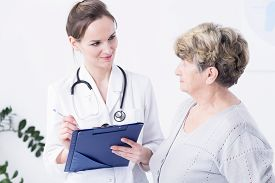 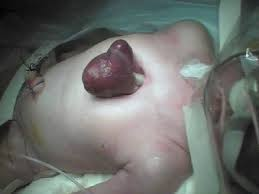 [Speaker Notes: anamnesis - accumulated data concerning a medical or psychiatric patient and the patient's background, including family, previous environment, experiences, and particularly, recollections, for use in analyzing his or her condition]
Latin and Greek prefixes
Attach the Greek prefixes to the given root word to form terms corresponding to the definitions
EU- / HYPER- / A- / DYS-	/ HYPO- + TROPHIA
state of normal nourishment and growth
progressive changes that may result from defective nutrition of a tissue or organ
general increase in bulk of a part or organ, not due to tumor formation
progressive degeneration of an organ or tissue caused by loss of cells
a wasting away of the body or of an organ or part, as from defective nutrition or nerve damage
EU-
DYS-
HYPER-
HYPO-
A-
Latin noun suffixes
Latin adjective suffixes
Name the action performed by the given muscle
Musculus abductor pollicis longus        >>   abductio, onis, f.
adductio, onis, f.
Musculus adductor hallucis longus
Musculus compressor urethrae
Musculus constrictor pharyngis medius
Musculus depressor anguli oris
Musculus dilatator pupillae
Musculus extensor carpi
Musculus flexor digitorum profundus
Musculus levator glandulae thyr(e)oideae
Musculi rotatores thoracis
Musculus tensor fasciae latae
compressio, onis, f.
constrictio, onis, f.
depressio, onis, f.
dilatatio, onis, f.
extensio, onis, f.
flexio, onis, f.
levatio, onis, f.
rotatio, onis, f.
tensio, onis, f.
Name defects of senses
surdomutitas, atis, f.
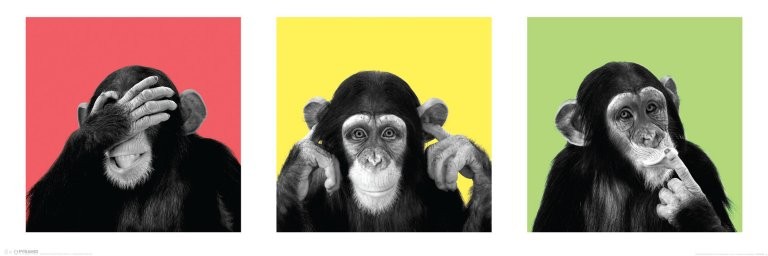 caecitas, atis, f.
surditas, atis, f.
mutitas, atis, f.
Derive terms from the given roots (Handout 5.3, task 1)
cerebralis
cerebellum
cerebrum, i, n.
encephalon, i, n.
cerebellaris
encephalitis
hepaticus
hepatitis
hepar, atis, n.
hepatoma
hepatosis
spinalis
spinosus
spina, ae, f.
spinatus
supraspinatus / supraspinalis
Fill in parallel prefixesand derive required terms (Handout 5.3, task 2)
 intra-
intravenosus
transfusio
 trans-
pericardium
 peri-
superficialis
 super-
 circum-
circumoralis
extrauterinus
 extra-
 post-
postoperativus
suprarenalis
 supra-
 dia-
diaphragma